THE INFLUENCE OF COLOR ON THE PERCEPTION OF SCENE GIST
Introduction

Visual scenes are processed quickly, with basic-level category or gist extracted within 100 ms.
The study investigates how color contributes to this rapid gist extraction

Experiment A: The Role of Color in Scene Gist Activation

Objective: To explore the effects of color on normal and structurally degraded (blurred) scenes.

Method: Participants viewed normal and blurred scenes in both colored and grayscale formats.
Castelhano, M. S., & Henderson, J. M. (2008). The influence of color on the perception of scene gist. Journal of Experimental Psychology. Human Perception and Performance, 34(3), 660–675.
https://doi.org/10.1037/0096-1523.34.3.660
[Speaker Notes: Experiment 1: Establishing the Contextual Bias Paradigm
- Scene gist can be activated within 42 ms.
-The bias effect (tendency to perceive the target object) increased with longer scene presentation durations.]
THE INFLUENCE OF COLOR ON THE PERCEPTION OF SCENE GIST
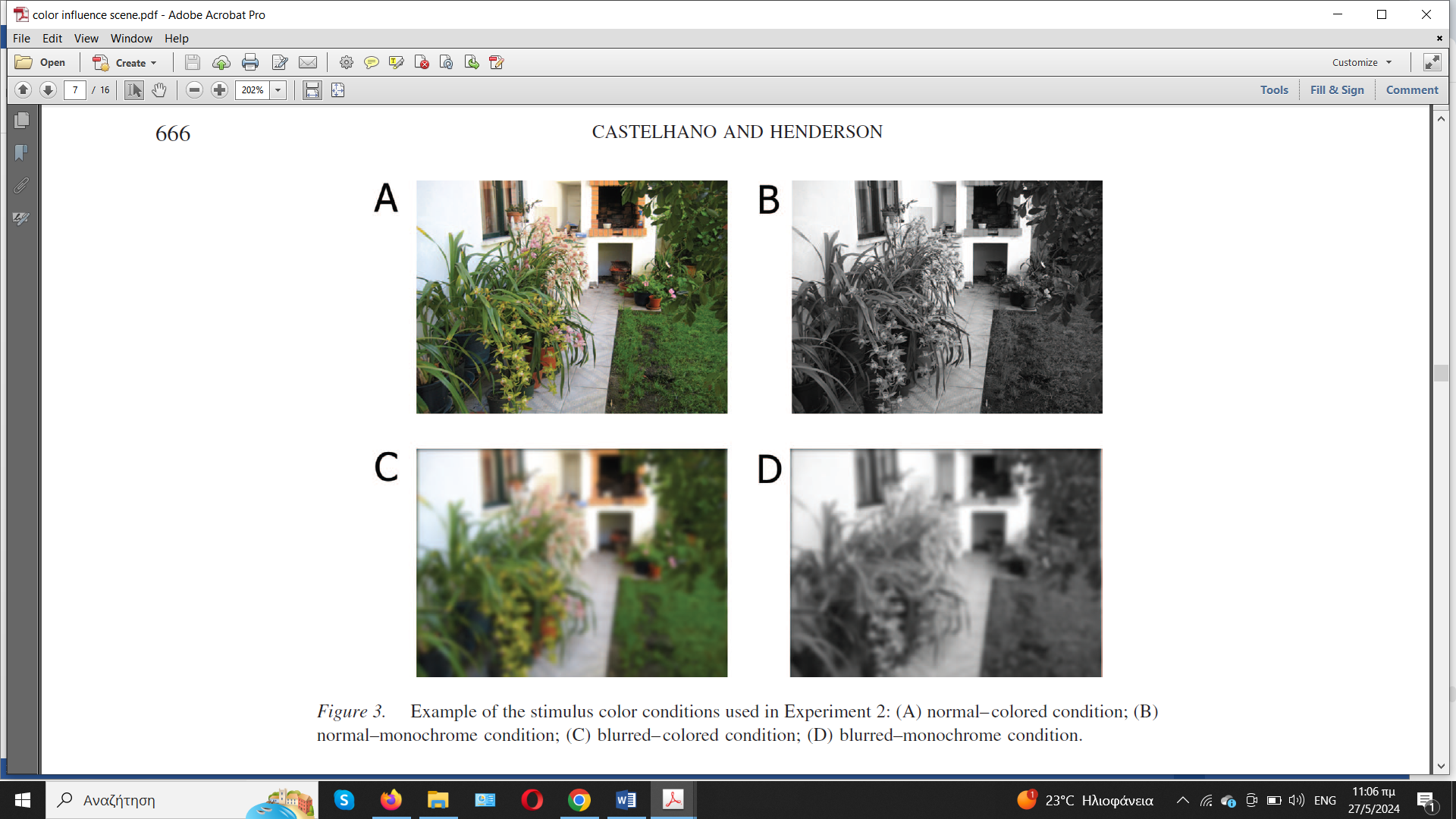 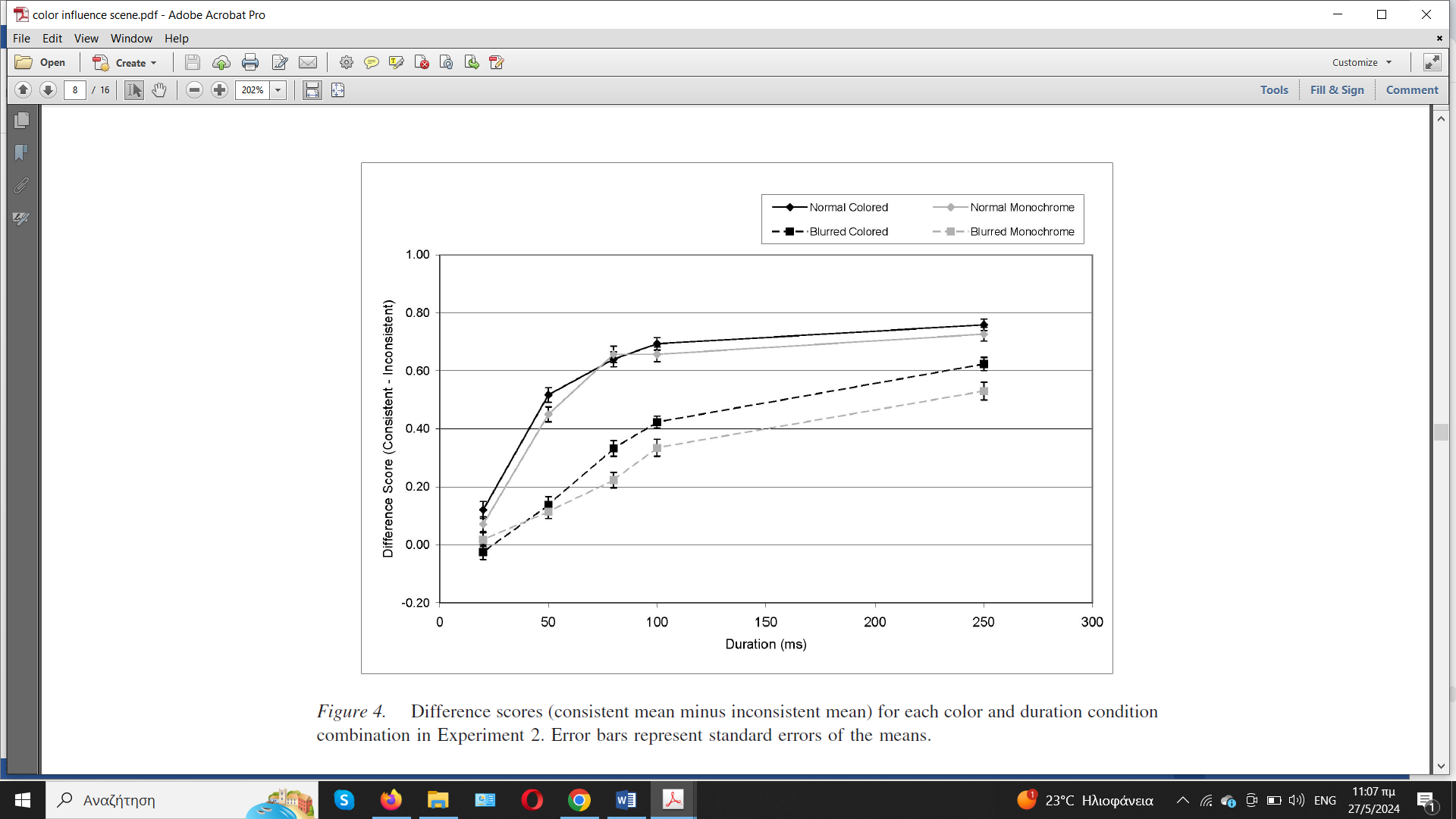 Key Findings:
- In normal scenes, color did not significantly enhance scene gist activation.
- In blurred scenes, color significantly improved scene gist activation.
- This suggests that color plays a critical role in aiding scene perception when structural details are compromised.
[Speaker Notes: Creating monochrome photographs in the same luminance values as in the original color photograph.
Taken together, the results suggest that color plays a role in activating scene gist. However, on the basis of these results, we cannot determine what specific role color is playing. The two possibilities are (a) that color is able to activate scene gist directly and (b) that boundaries are more difficult to extract from blurred scenes, and added color improves segmentation of the scene.
* The effect of color only appeared at 80 ms, which is well after the 42-ms onset of the bias effect seen in Experiment 1b.]
THE INFLUENCE OF COLOR ON THE PERCEPTION OF SCENE GIST
Experiment B: Color as a segmenter vs. direct cue

Objective: Investigate if color helps with scene segmentation or directly cues scene gist. 

Method: Used normally colored, abnormally colored, and monochrome blurred scenes.

Prediction:

Segmentation Hypothesis: 
Abnormally colored scenes should show greater response bias than monochrome scenes and be as strong as normally colored scenes.

Color Association Hypothesis:
Abnormally colored scenes should negatively impact response bias compared to normally colored scenes.
[Speaker Notes: Segmentation = the visual system divides a scene into distinct objects and regions  helps in identifying boundaries
Segmentation hypothesis, 1: even abnormal colors provide some segmentation cues , whereas monochrome scenes provide none.
2: In both cases, the presence of color (regardless of whether it is natural or not) helps in segmenting the scene.]
THE INFLUENCE OF COLOR ON THE PERCEPTION OF SCENE GIST
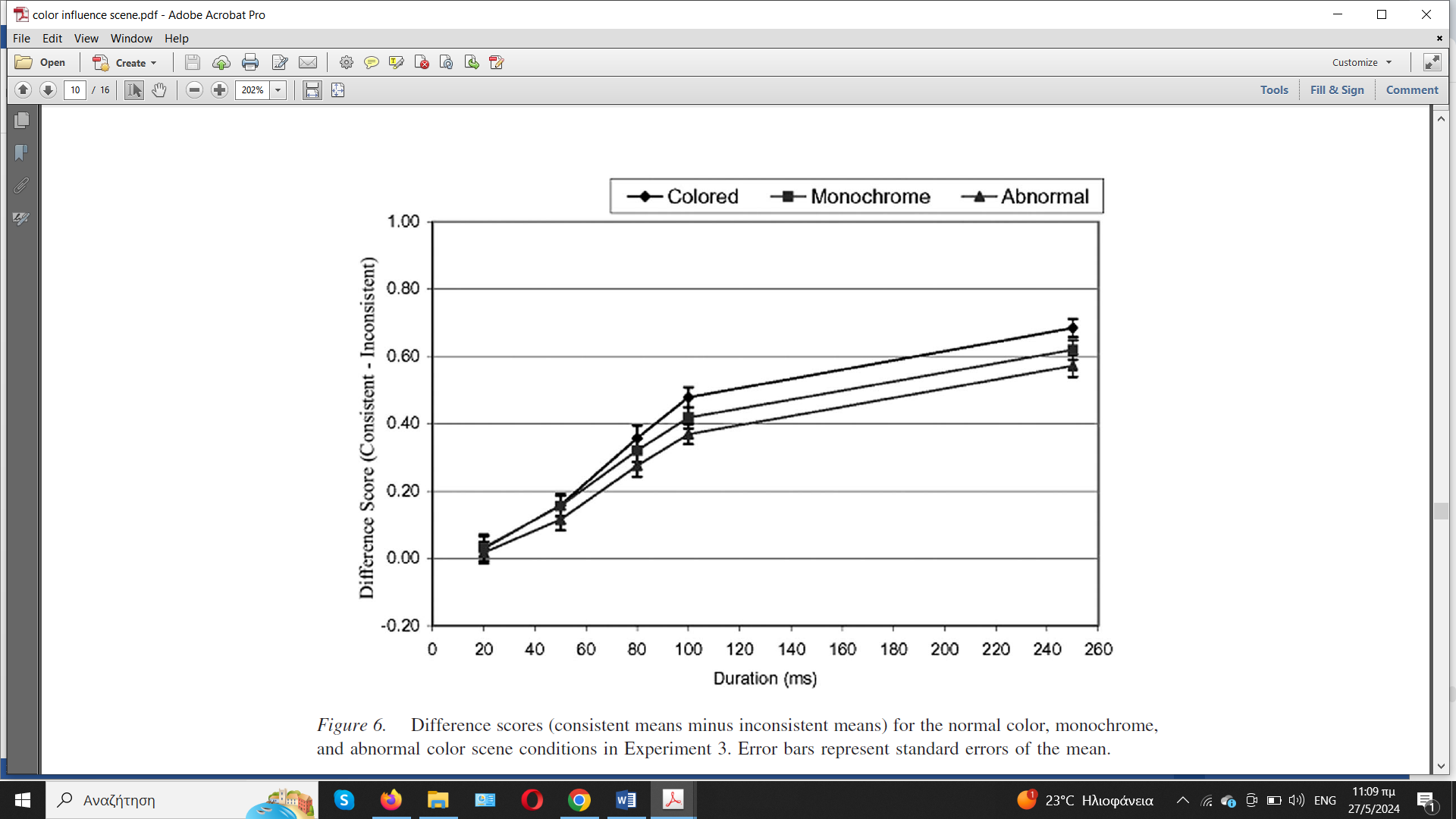 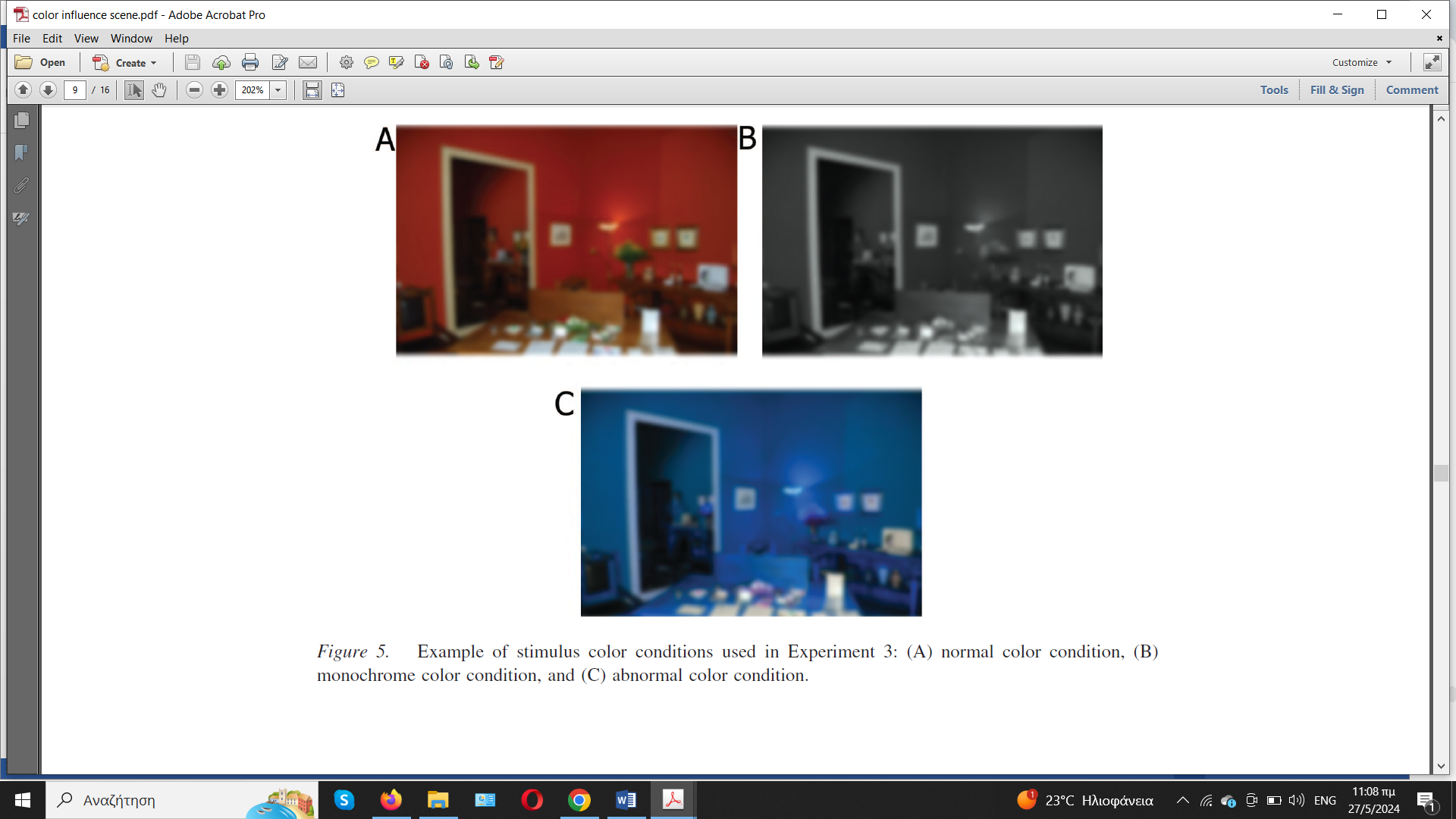 Key Findings:
-Normally colored scenes had the strongest bias effect.
-Abnormally colored and monochrome scenes had similar, lower bias effects.
-Conclusion: Color is directly associated with scene gist, highlighting the importance of typical color patterns in scene recognition.
Overall Finding:
Visual information quickly activates scene gist; color plays a role, particularly when structural information is degraded.
[Speaker Notes: Although these results support the color association hypothesis,
they do not necessarily rule out the segmentation hypothesis.]